Product and Price Strategies
Arild Aspelund
IØT, NTNU
Outline
Product differentiation and product positioning

Understanding pricing

Some typical pricing mistakes

A six-step method for price setting

Product-Mix pricing
The Customer Value Hierarchy
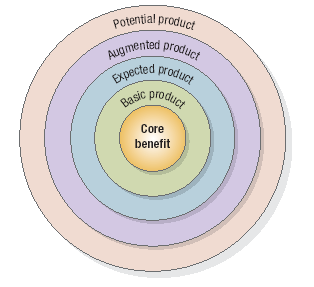 Product Categories
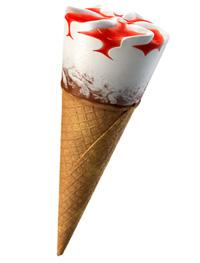 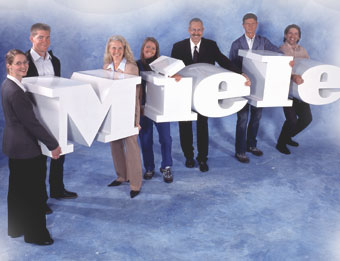 Durability
Durable
Non-durable

Tangibility
Services

Use
Consumer goods
Industrial goods
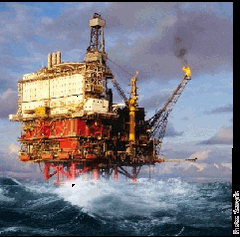 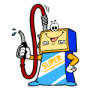 Product Differentiation
Form

Features

Performance quality

Conformance quality
Durability

Reliability

Reparability

Style
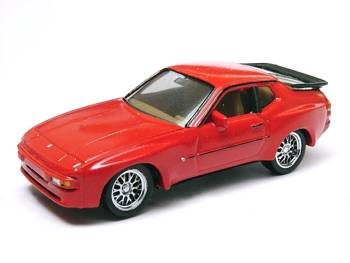 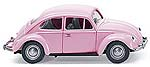 Service Differentiation
Ordering ease

Delivery

Installation
Customer training

Customer consulting

Maintenance and repair
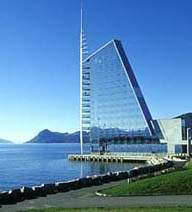 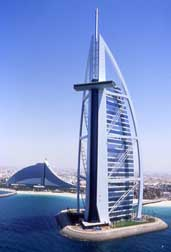 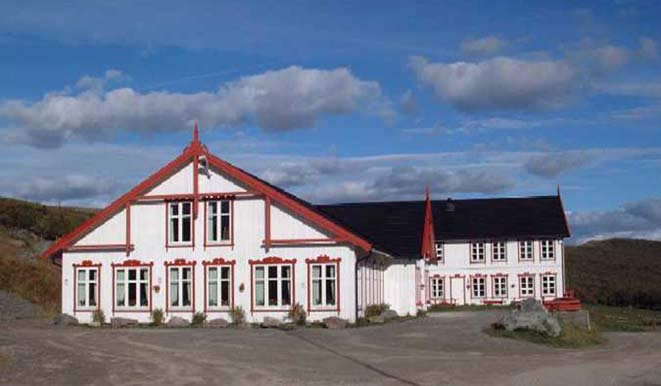 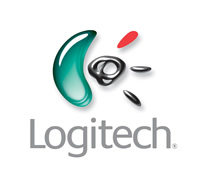 Product and Service Mix
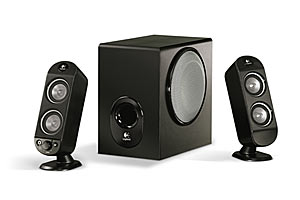 Width
Number of different product lines

Length
Number of variants within each product line

Depth
Total number of different products

Consistency
How closely related are the different products in the product mix

Supporting and complementary services
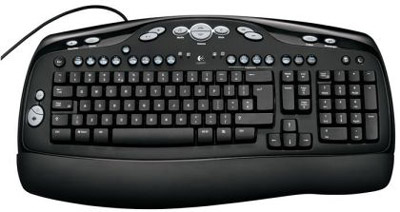 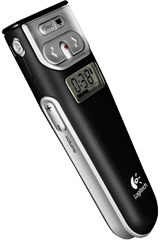 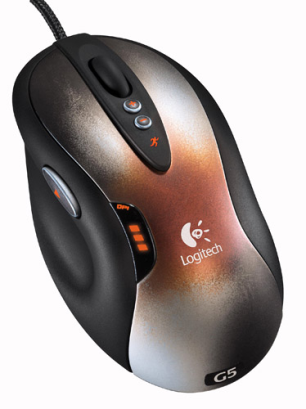 The Psychology of Pricing
Reference prices
Most people don’t remember most actual prices, but refers to internal or external reference prices

Price-quality inference
There is a tendency to believe there is a positive price-quality relationship in any product market

Price associations
9,99
Odd and even numbers
Some Common Mistakes in Pricing
Determine costs and take traditional industry margins

Failure to revise price to capitalize on market changes

Setting price independently of the rest of the marketing mix
Price
Product
Place
Promotion

Failure to vary price by product item, market segment, distribution channels, and purchase occasion
Select the price objective
Determine demand
Estimate costs
Analyze competitor price mix
Select pricing method
Select final price
A 6-step Pricing Procedure
1 – Price Objectives
Survival

Maximum current profit

Maximum market share

Maximum market skimming

Product-quality leadership
2 – Determine Demand
Price Sensitivity
To what extent do consumers care about prices on these types of offerings

Estimation of demand
What is your total market potential?
What is realistically your share of the pie?

Price elasticity of demand
How will your total market (and your specific market segment) change with price changes?
2 – Determine Demand
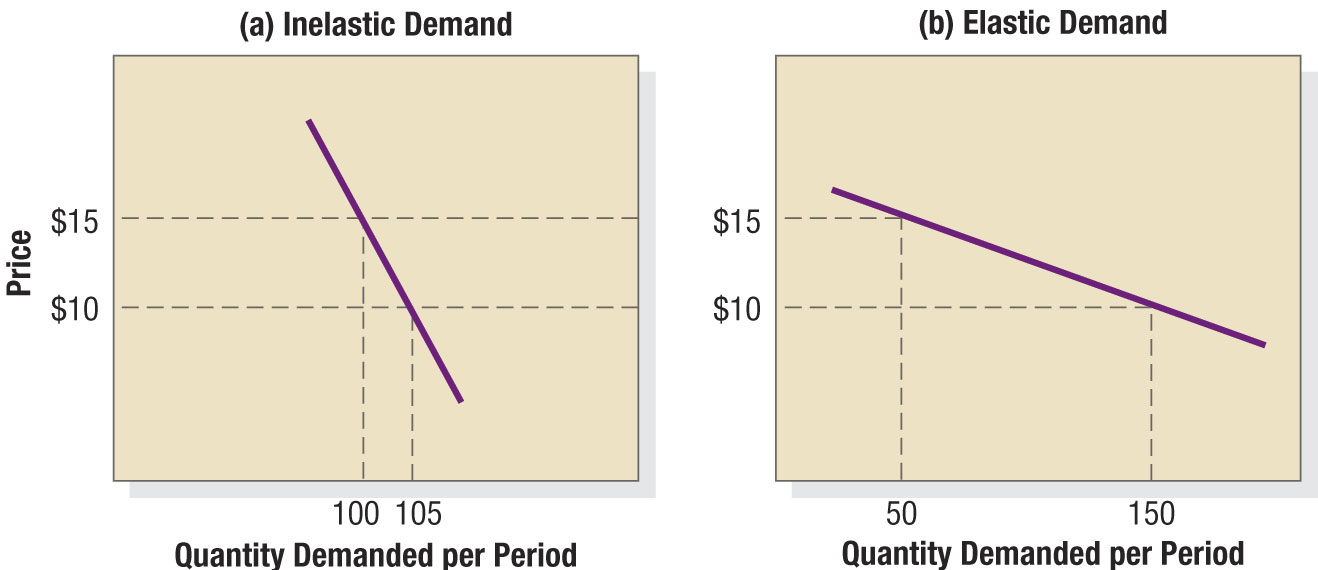 3 – Estimation Costs
Fixed costs

Variable costs

Total costs

Average cost

Cost at different levels of production
3 – Estimation Costs
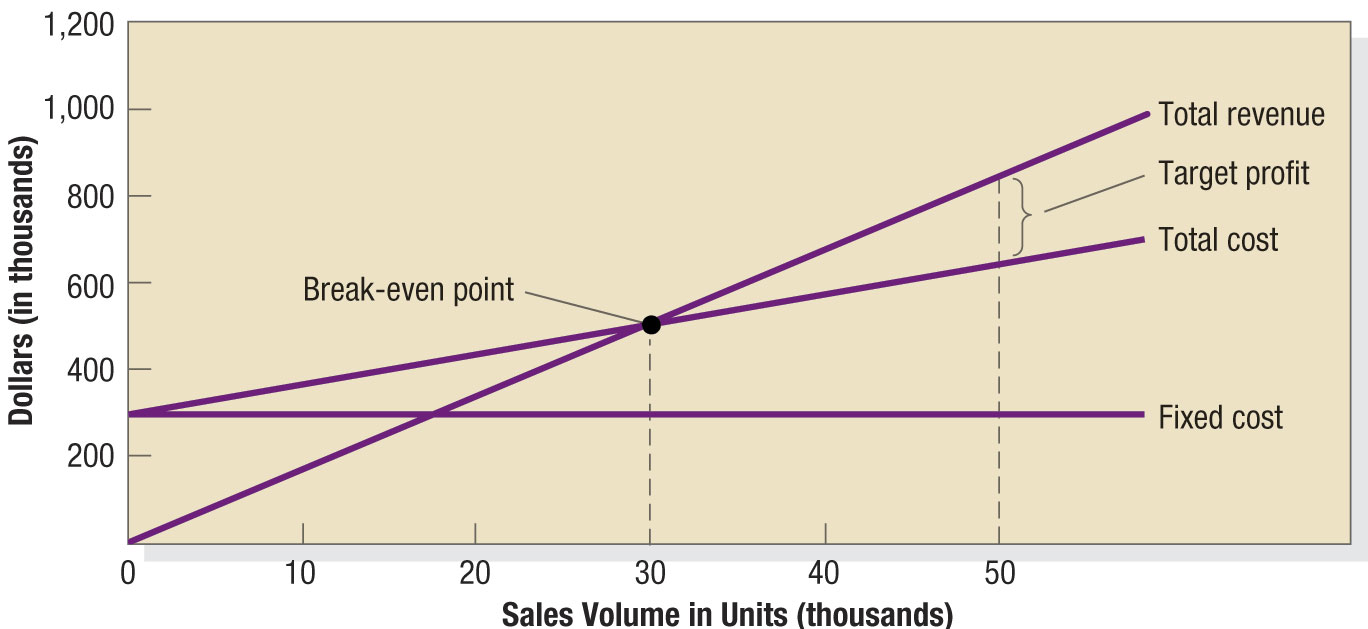 3 – Estimation Costs
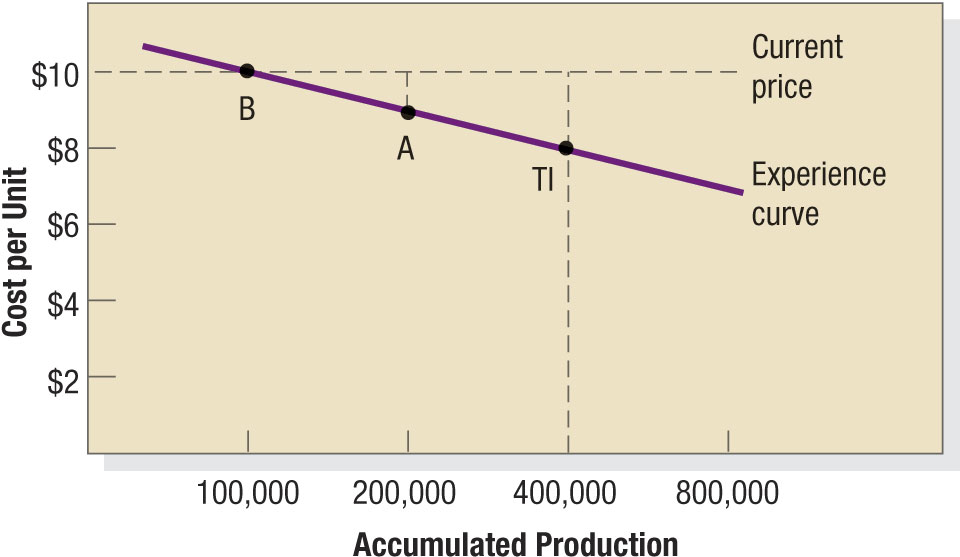 4 - Analyze Competitors’ Price Mix
Analyze competitors’ costs, price structures and offers

Consider Some of the Real Champions of Pricing

Public air transportation



Convenience chains
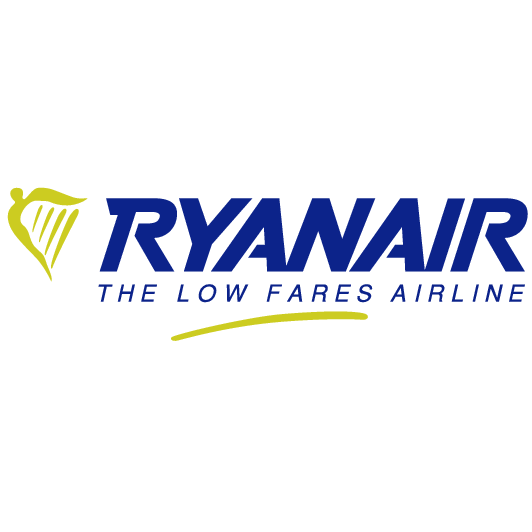 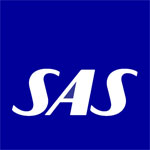 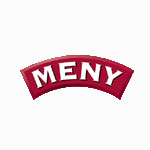 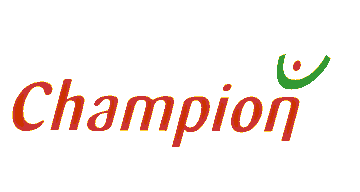 Prices as a function of competition
5 – Select Pricing Method
Mark-up pricing
Target-return pricing
Perceived-value pricing
Value-pricing
Going-rate pricing
Auction-type pricing
English, Dutch, sealed-bidding, and repeated
6 – Select Final Price
In addition to the offering-specific your need to consider the following aspects concerning your marketing campaign and organization

Impact of other marketing activities

Company policies and brand consistency

 Consumers’ risk association
New and unknown market actors

Reactions from other parties
Suppliers, partners, other stake holders
Pricing Product Mixes (1)
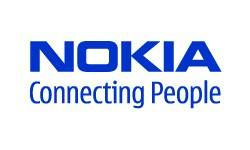 Product line pricing
Differ prices on different products in the product line

Optional-feature pricing
Offer a stripped version and variable prices on optional features

Captive-product pricing
Different pricing on durable and non-durable products or supportive services
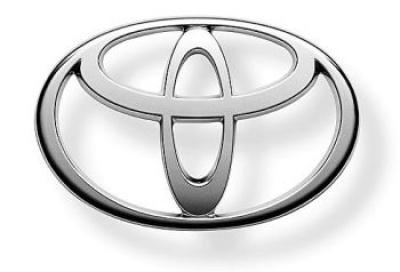 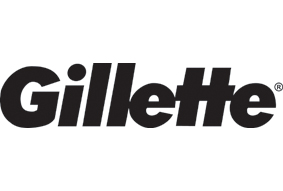 Pricing Product Mixes (2)
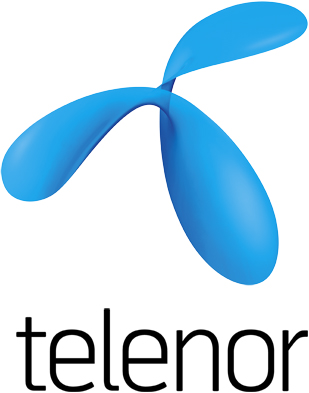 Two-part pricing
Fixed fee plus a variable usage fee

By-product pricing
Selling production “surplus”


Product-bundling pricing
Bundle several product or services with individually low prices, but high combined value
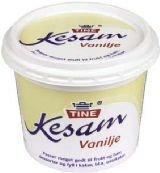 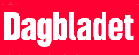 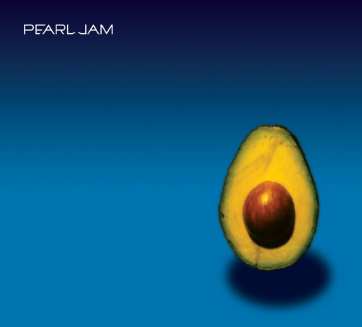 Summary and continuation
Summary
Product and service differentiation
Product and service mix
Psychology of pricing
Mistakes in pricing
A 6-step model for pricing
Product-mix pricing

Continuation
Market Channels and Value Networks